Data Reporting:APR/DDP Indicators 9 & 10
Erik Friend & Ginger Elliott-Teague
Directors of Data Analysis
April/May 2016
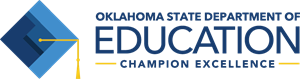 Data Collection Notes
Source: Oct. 1 Child Count through OK EdPlan

Questions addressed:	
Ind. 9: Are students of one racial group more likely to be identified as needing an IEP than any other racial group? 
Ind. 10: Are students of one racial group more likely to be identified as having a particular disability than any other racial group?
[Speaker Notes: Racial groups examined for Indicator 9: Native American/American Indian, Pacific Islander, Hispanic, Black/African-American, Caucasian/White, Asian, & Multi-Race

Disability types examined for Indicator 10: intellectual disability, specific learning disabilities, emotional disturbance, speech or language impairments, other health impairments, and autism]
Indicator 9: Disproportionate Identification by Race
Step 1:    # of Multi-Race IEP students/Total # Multi-Race students
This gives us the percentage of Multi-Race students with IEPs.
Step 2:    # of All IEP except Multi-Race IEP students/Total # of all except Multi-Race students
This gives us the percentage of all other students with IEPs.
Step 3:   % of Multi-Race IEP students/% of all others
This tells us how much more/less likely it is for a Multi-Race student to be identified as needing an IEP than a child of another racial group.
We take this approach for each racial group to determine whether it is more than 2.5 times more likely for a single group to be identified (as needing IEPs) in a particular district.
After identifying disproportionality, we look at a district’s policies and procedures on child find and identification to ensure that the policies are not contributing to the disproportionality.
[Speaker Notes: The calculation of disproportionality by race is determined by the number of a sub-population divided by the total number of all students with that ethnicity enrolled in the district.

Calculation 1: The number of students of a particular race with an IEP divided by the number of all students of the same race (general education and students with an IEP).

Calculation 2: The number of all students with an IEP (minus the multiple race) divided by all students (minus the multiple race)

Finally: Calculation 1 divided by Calculation 2 to find the risk ratio. If the number is 2.5 or more, disproportionality exists. 

If a racial group has significant disproportionality, we will review policies and procedures to ensure that discrimination is not inherent to the process. As long as policies and procedures are not a problem, you meet the target regardless of the existence of significant disproportionality. There are some circumstances that cause the disproportionality simply because of the demographics of the community. 

Notes: 

Smaller districts with less demographic diversity are more likely to calculate disproportionality by race. There is a minimum count of 10 per race but it depends on the total enrollment of the district.

As part of the LEA assurances and agreements, OSDE-SES will require discipline policies and/or procedures and the child find policy and/or procedures for both general and special education to be uploaded per district.]
Indicator 10: Disproportionate Identification by Disability
This is calculated the same way as Indicator 9, except that each disability is isolated and separately calculated to ensure that there is not a disproportionate number of students of one race identified in one disability category.
After identifying disproportionality, we again look at a district’s policies and procedures on child find and identification to ensure that the policies are not contributing to the disproportionality.
OSDE Contact
Need more detail?

Contact:
	Erik Friend
405-521-2198
erik.friend@sde.ok.gov

	Ginger Elliott-Teague
405-521-4871
ginger.elliott-teague@sde.ok.gov